TRƯỜNG TIỂU HỌC LÊ QUÝ ĐÔN
Luyện từ và câu
Từ ngữ về trường học.
 Dấu phẩy
Điền từ vào ô trống theo hàng ngang.Biết rằng các từ ở cột được tô đậm có nghĩa là 
Buổi lễ mở đầu năm học mới
L
Ê
N
L
Ớ
P
D
I
Ễ
U
H
À
N
H
S
T
Á
H
C
Ờ
H
I
G
K
I
H
Á
Ó
O
A
K
B
H
I
O
Ể
A
U
T
H
Ô
N
G
M
I
N
H
G
I
Ả
N
G
B
À
I
C
Ô
G
I
Á
O
H
Ọ
C
G
I
Ỏ
I
C
H
A
M
Ẹ
R
A
C
H
Ơ
I
L
Ư
Ờ
I
H
Ọ
C
M :   1
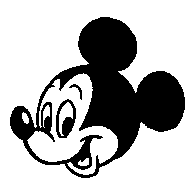 2
3
4
5
6
7
8
9
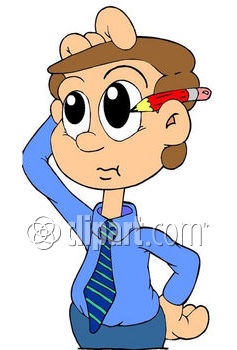 10
11
Ghi lại từ ngữ mới xuất hiện ở cột dọc in đậm :
LỄ KHAI GIẢNG
Diễu hành qua lễ đài
Bài 2: Thêm dấu phẩy vào chỗ thích hợp trong các câu sau :
,
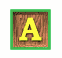 Ông em  bố em và chú em đều là thợ mỏ.
Các bạn mới được kết nạp vào Đội đều là con ngoan  trò giỏi.
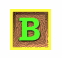 ,
Nhiệm vụ của đội viên là thực hiện 5 điều Bác Hồ dạy  tuân theo Điều lệ Đội và giữ gìn danh dự Đội.
,
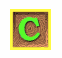 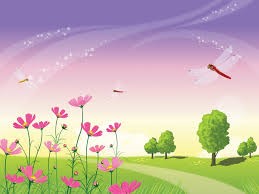 Chúc các em học tốt!